Scientific Mehtod day 3 notes
Test the Hypothesis? That’s Science
Design the Test: 
Manipulate the Independent variable
Assess impact on dependent variable
In Hypotheses:
IF (independent Variable) 
THEN (dependent variable)
In Tables:
Left-most column of table
In Graphs:
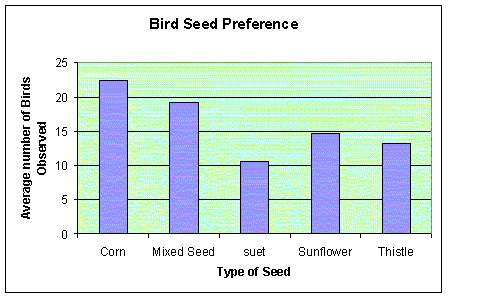 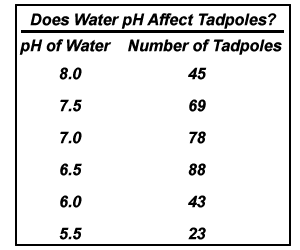 Independent 
variable
X- axis of graph
Measure the Data in SI
PREFIXES
UNITS
yard  	 meter
ounce  gram
quart    liter
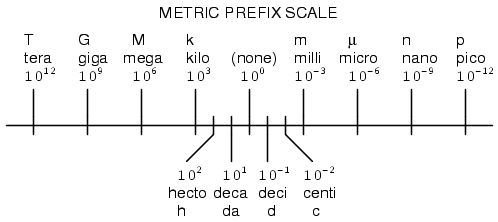 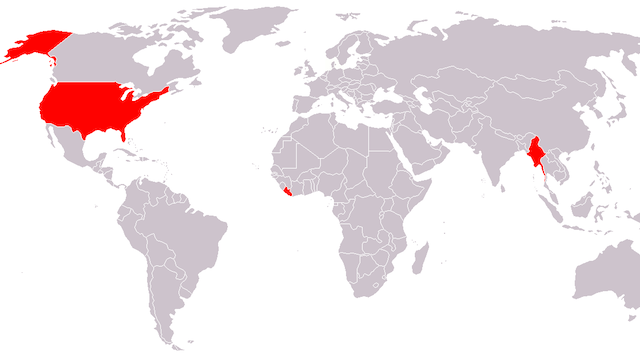 X 1/10 bigger unit
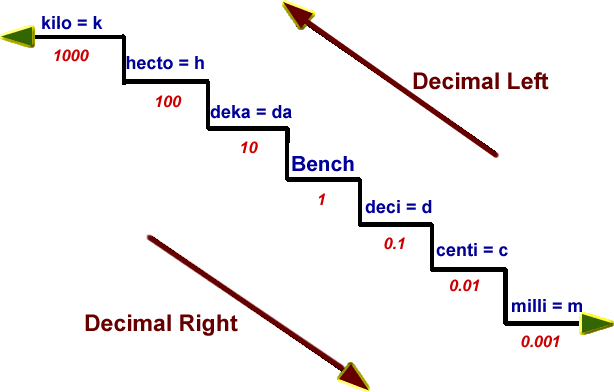 ‘we don’t need no stinkin’ metrics’
X 10 smaller unit
No Cussing!
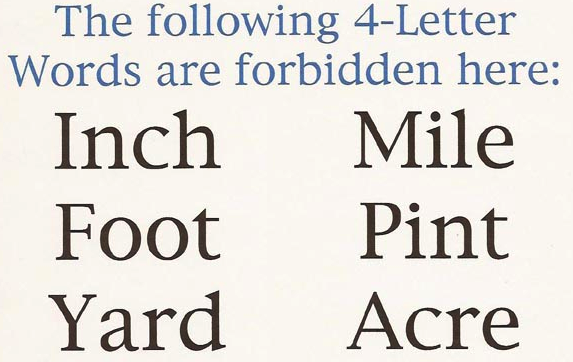 Also, no f-bombs: (fahrenheit)
keep it clean
keep it metric
‘Just’ a theory?
-A scientific theory is an 
overarching explanation of 
natural phenomena

-Explains why whereas Laws
 predict what will happen

-It is the result of a large body of evidentiary facts, a large number of scientists over a large number of years

-Is the current best explanation of the facts; is open to modification if a new explanation is better at explaining and predicting observations
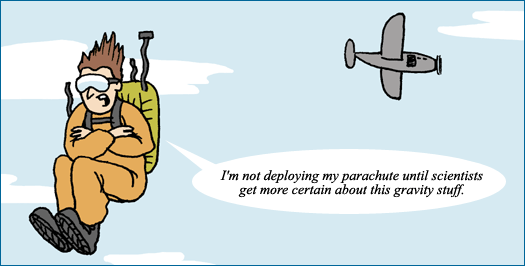 [Speaker Notes: Image source: http://evolution.berkeley.edu/evolibrary/teach/68pitfalls.php]